BÀI 1. ĐIỂM. ĐƯỜNG THẲNG
1. Ñieåm :
* Caùch veõ :
Chaám treân giaáy moät chaám nhoû, ta ñöôïc moät ñieåm

C
A

B

* Caùch ñaët teân :
Duøng chöõ caùi in hoa ñeå ñaët teân
BÀI 1. ĐIỂM. ĐƯỜNG THẲNG
1. Ñieåm :

C
A

B

Ba ñieåm phaân bieät : ñieåm A, ñieåm B, ñieåm C.
Treân hình veõ, chuùng ta coù maáy ñieåm ?

N

M
BÀI 1. ĐIỂM. ĐƯỜNG THẲNG
1. Ñieåm :

Ñieåm M vaø ñieåm N truøng nhau
Treân hình veõ, chuùng ta coù maáy ñieåm ?
Ñieåm naøy coù teân goïi laø gì ?
Coøn coù teân goïi naøo khaùc nöõa khoâng ?
BÀI 1. ĐIỂM. ĐƯỜNG THẲNG
2. Ñöôøng thaúng :
* Caùch veõ :
Duøng buùt chì vaïch theo meùp thöôùc thaúng
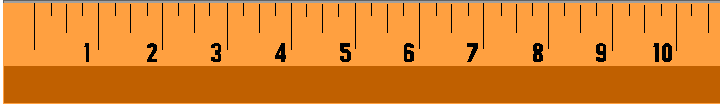 0
a
* Caùch ñaët teân :
Duøng chöõ caùi thöôøng ñeå ñaët teân
BÀI 1. ĐIỂM. ĐƯỜNG THẲNG
2. Ñöôøng thaúng :
Nhaän xeùt :
Ñöôøng thaúng khoâng bò giôùi haïn veà hai phía
Khi keùo daøi ñöôøng thaúng veà hai phía,
 ta thaáy noù bò giôùi haïn khoâng ?
BÀI 1. ĐIỂM. ĐƯỜNG THẲNG
Baøi taäp


a
A
M
N

Ñieåm naøo naèm treân ñöôøng thaúng a ?
Ñieåm A vaø ñieåm M naèm treân ñöôøng thaúng a
Ñieåm naøo khoâng naèm treân ñöôøng thaúng a ?
Ñieåm N khoâng naèm treân ñöôøng thaúng a
BÀI 1. ĐIỂM. ĐƯỜNG THẲNG
3. Ñieåm thuoäc ñöôøng thaúng. 
    Ñieåm khoâng thuoäc ñöôøng thaúng :

a

A
N
- Ñieåm A thuoäc ñöôøng thaúng a
Kíù hieäu : Aa
-Ñieåm N khoâng thuoäc ñöôøng thaúng a
Kíù hieäu : N  a
BÀI 1. ĐIỂM. ĐƯỜNG THẲNG
Bài 2/104/SGK: HS làm vào phiếu học tập, chấm chéo.
Haõy veõ 
3 ñieåm A, B, C
Haõy veõ 
3 ñöôøng thaúng a, b, c

B

a
C

A
b
c
BÀI 1. ĐIỂM. ĐƯỜNG THẲNG
*HĐ NHÓM NHỎ;3 phút; Nội dung:Baøi 3(SGK)
n
p
m

B
q


A
C
Ñieåm A thuoäc nhöõng ñöôøng thaúng naøo?
A  n ; A  q
BÀI 1. ĐIỂM. ĐƯỜNG THẲNG
Baøi 3(SGK)
n
p
m

B


q
C
A
Nhöõng ñöôøng thaúng naøo ñi qua ñieåm B ?
B  n ; B  p ; B  m
*HƯỚNG DẪN VỀ NHÀ:-Học thuộc lí thuyết. Làm bài tập 4; 6 SGK; 3 (CBNC-110)
- Đọc trước bài 2. Ba điểm thẳng hàng.
+Nhóm 1 & 3 trả lời: Thế nào là 3 điểm thăng hàng; Nêu cách vẽ.
+Nhóm 2 & 4 Nêu mối quan hệ giữa 3 điểm thẳng hàng.